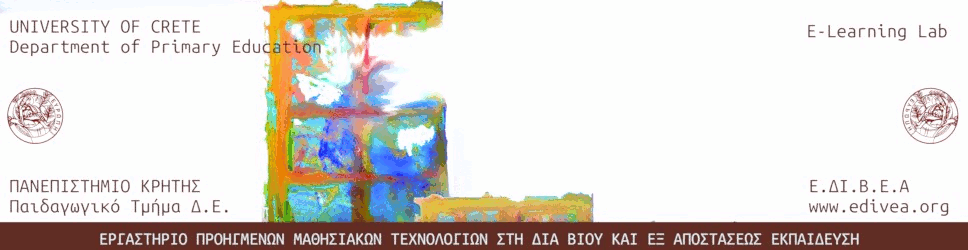 Οδηγίες Εγγραφής στην Πλατφόρμα Webex meetings Καθηγητών -  Φοιτητών
Εγγραφή Καθηγητών
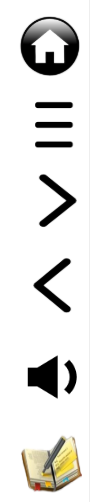 1ο Βήμα: Μπαίνουμε στη διεύθυνση: www.webex.com και πατάμε Start for Free
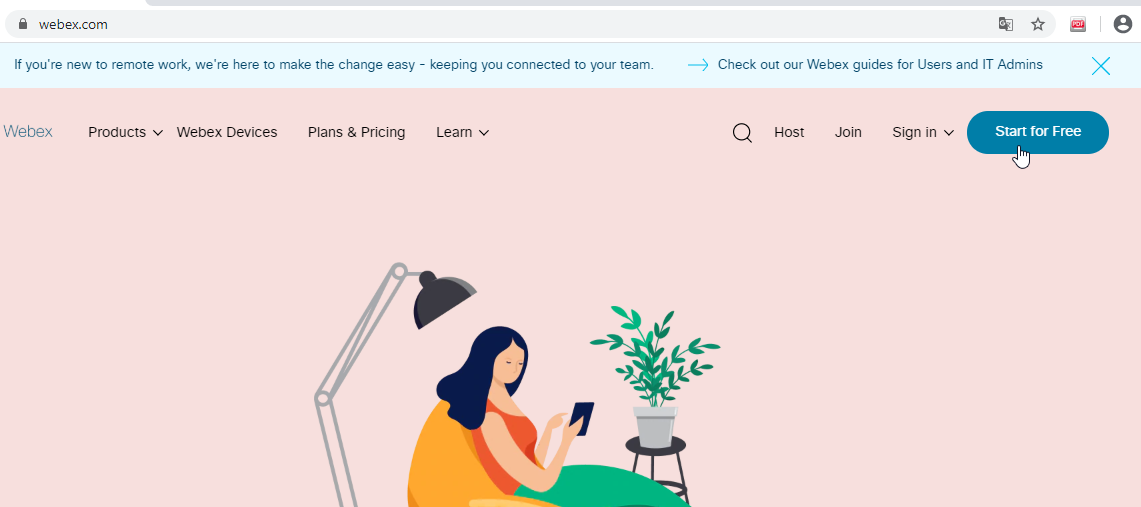 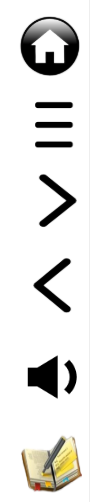 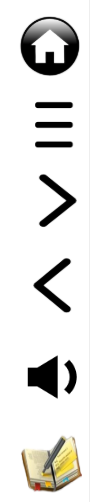 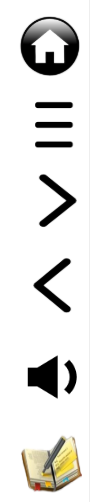 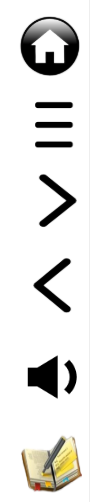 Εγγραφή Καθηγητών
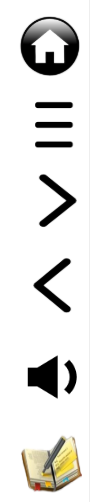 2ο Βήμα: Γράφουμε το email μας και πατάμε Sign Up
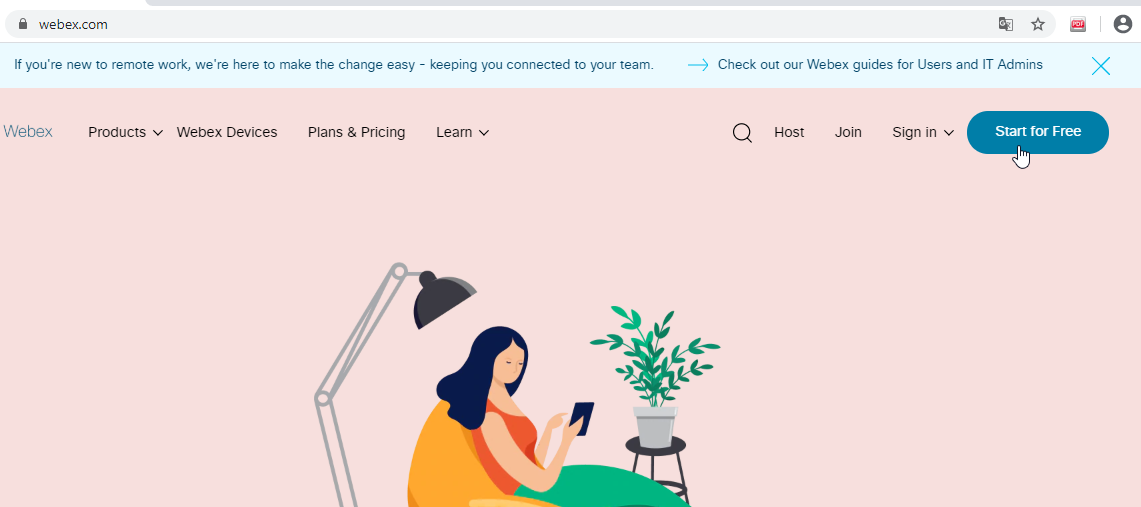 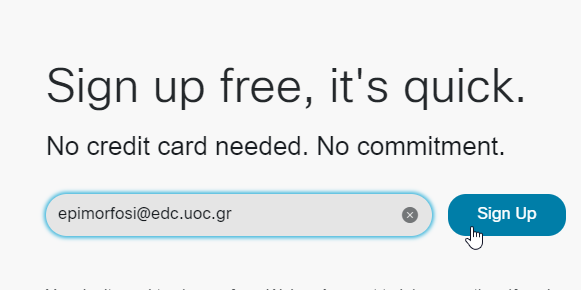 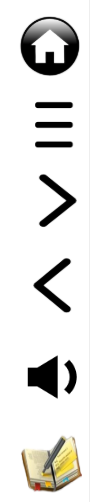 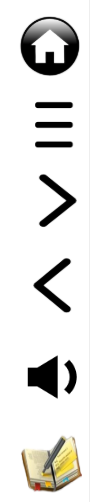 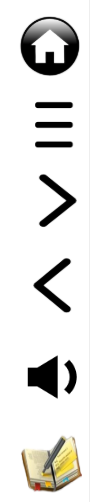 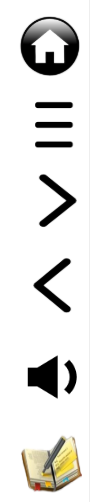 Εγγραφή Καθηγητών
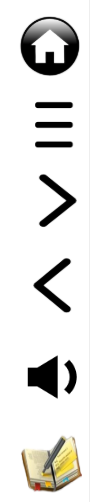 3ο Βήμα: Γράφουμε το Όνομα και το Επίθετό μας και πατάμε Continue
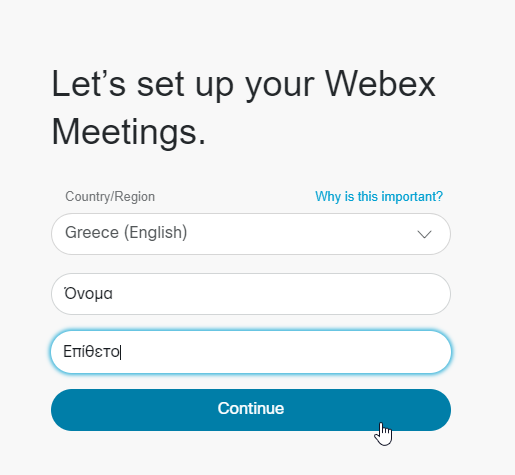 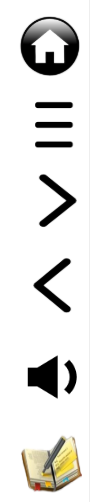 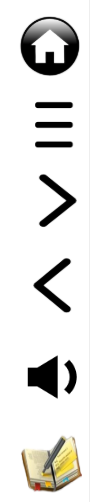 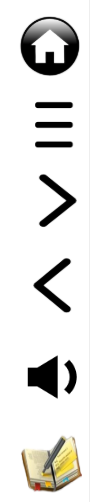 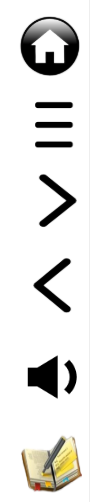 Εγγραφή Καθηγητών
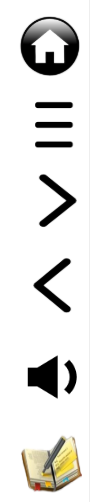 4ο Βήμα: O Λογαριασμός μας είναι έτοιμος. Στο email θα λάβουμε τον σύνδεσμο ενεργοποίησης του λογαριασμού μας.
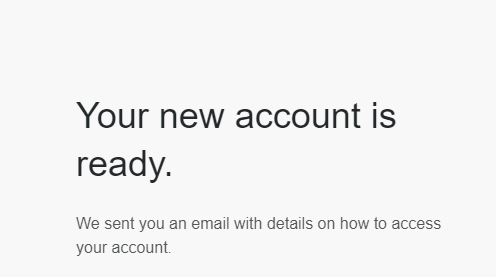 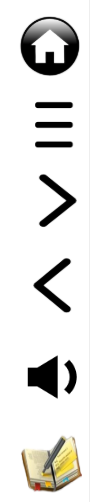 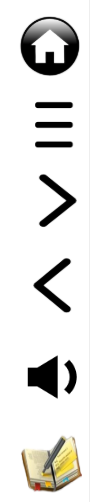 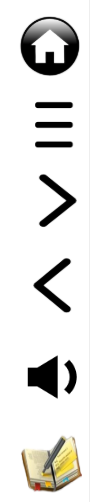 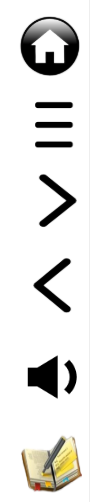 Εγγραφή Καθηγητών
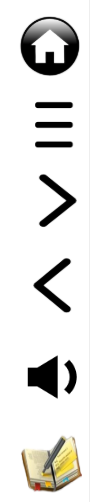 4ο Βήμα: O Λογαριασμός μας είναι έτοιμος. Στο email θα λάβουμε τον σύνδεσμο ενεργοποίησης του λογαριασμού μας.
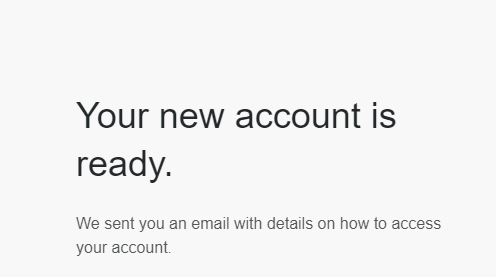 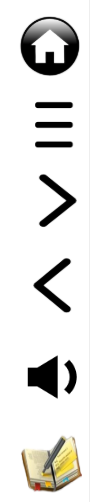 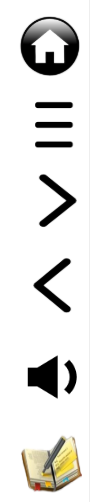 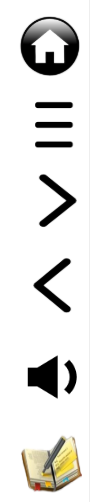 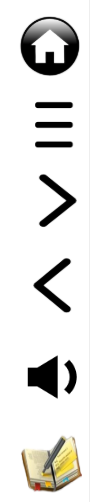 O Σύνδεσμός μας
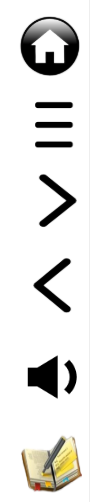 Μόλις ενεργοποιηθεί ο λογαριασμός μας, δημιουργείται αυτομάτως ο προσωπικός μας σύνδεσμος, τον οποίο αντιγράφουμε και στέλνουμε στους φοιτητές μας.
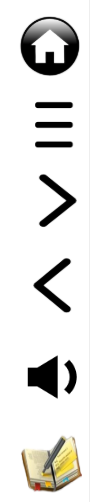 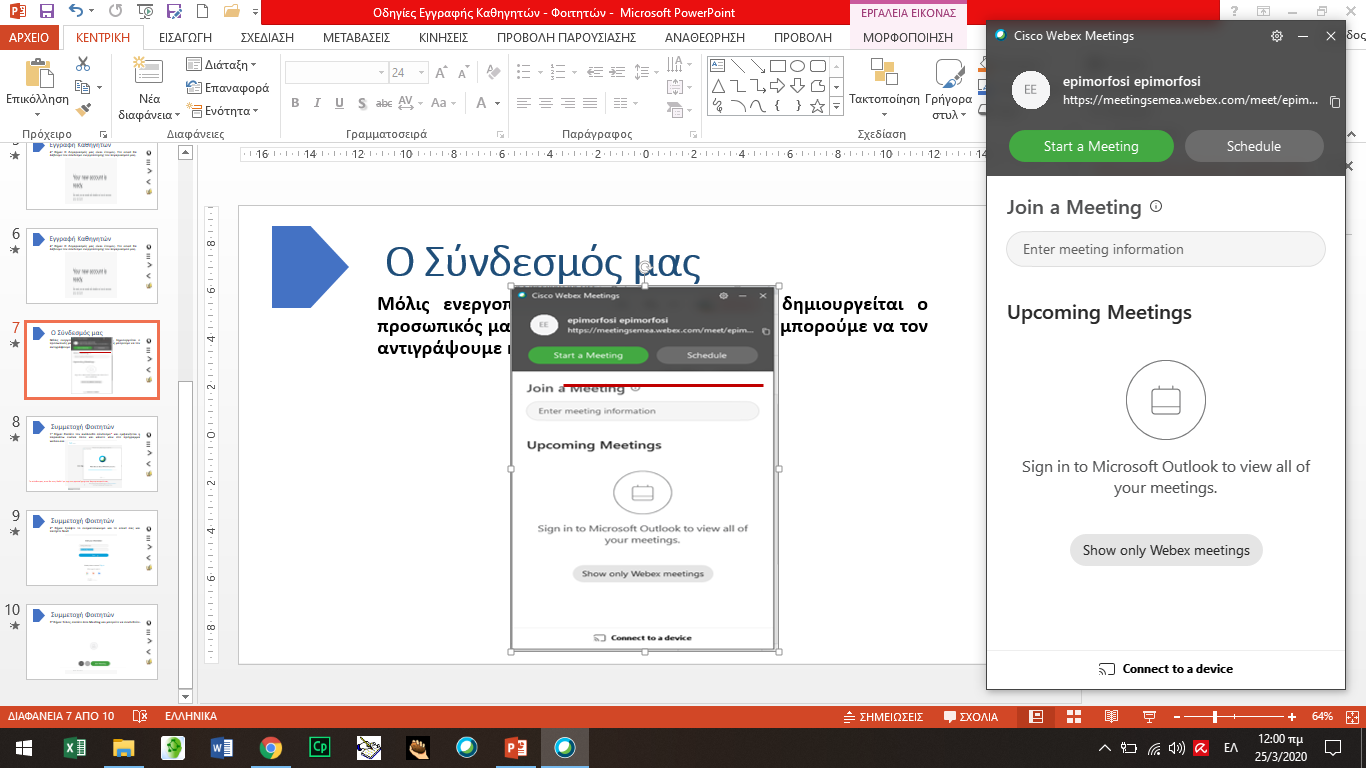 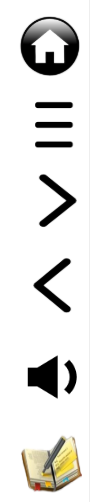 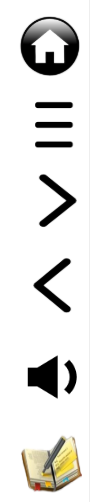 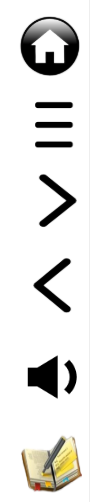 Συμμετοχή Φοιτητών
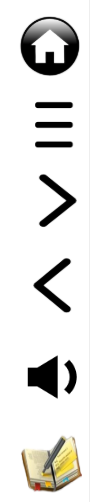 1ο Βήμα: Πατάτε τον ακόλουθο σύνδεσμο* και εμφανίζεται η παρακάτω εικόνα όπου και κάνετε κλικ στο πρόγραμμα webex.exe
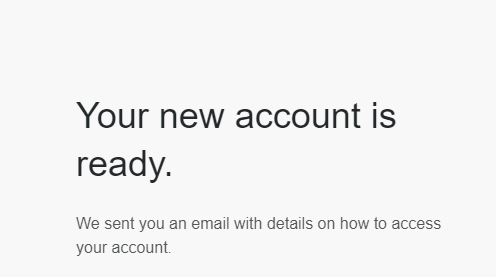 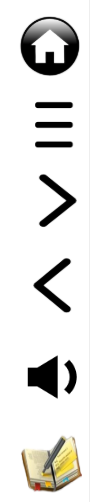 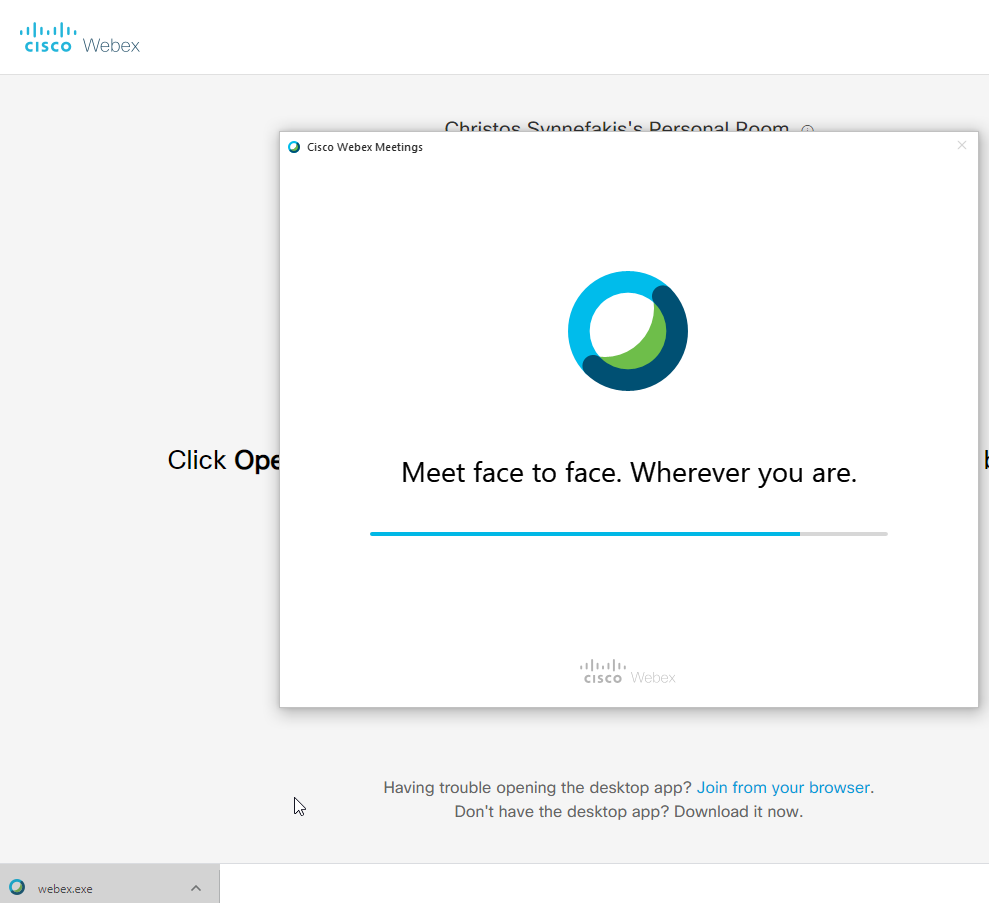 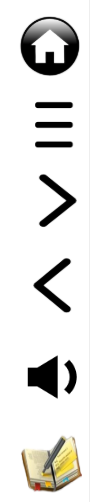 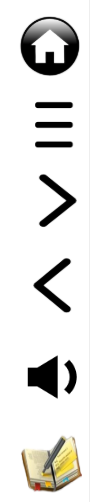 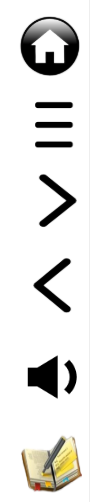 *ο σύνδεσμος που θα σας δοθεί με την ενεργοποίηση του λογαριασμού σας
Συμμετοχή Φοιτητών
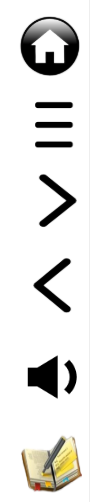 2ο Βήμα: Γράψτε το ονοματεπώνυμο και το email σας και πατήστε Next
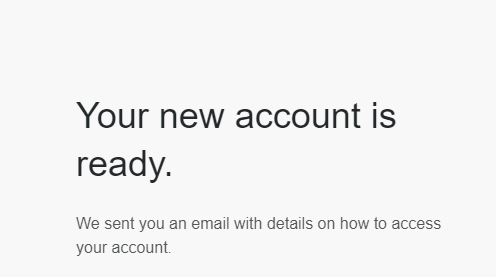 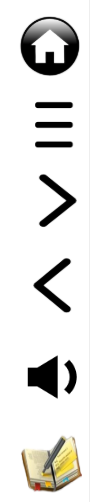 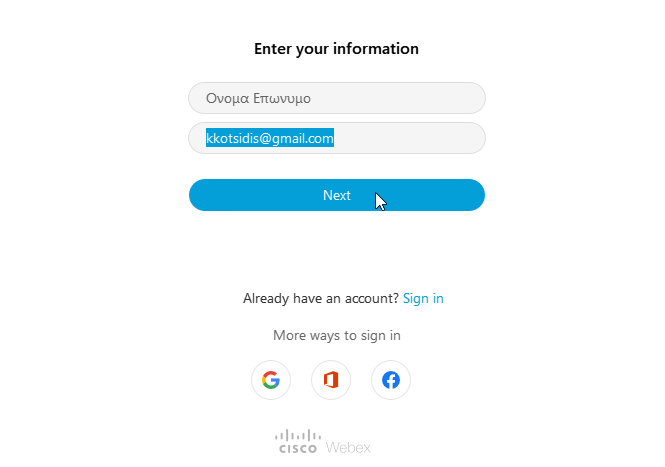 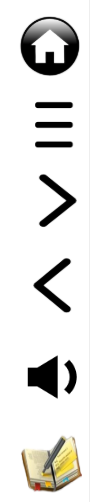 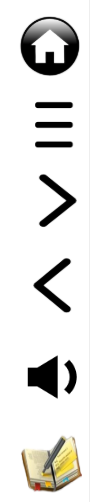 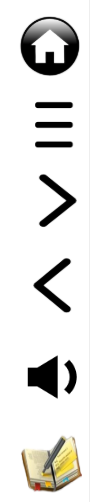 Συμμετοχή Φοιτητών
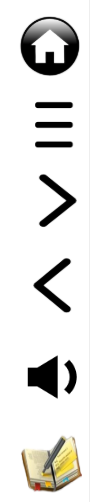 3ο Βήμα: Τέλος, πατάτε Join Meeting και μπορείτε να συνδεθείτε.
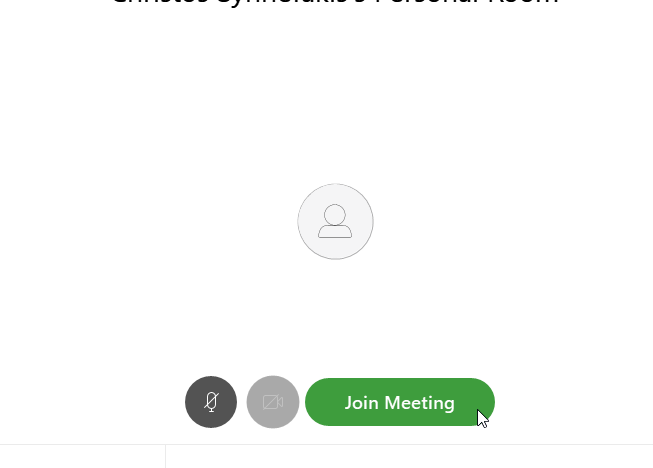 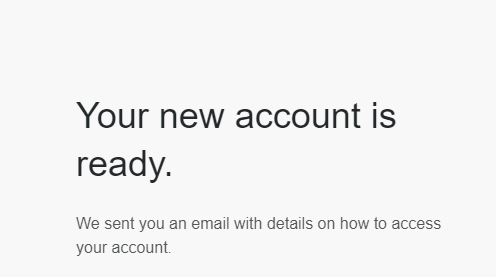 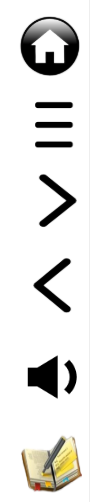 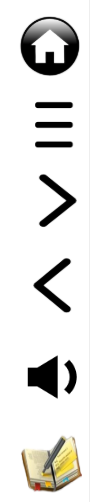 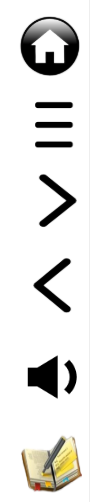 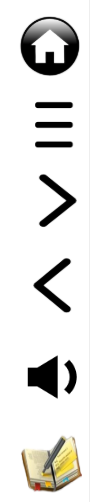